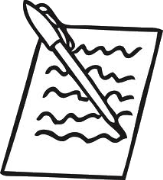 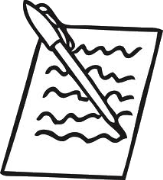 Rédaction
Rédaction
Emporté par un cyclone…
Emporté par un cyclone…
Tu es à l’école en train de travailler. Le vent souffle, souffle très fort… soudain, un cyclone se forme… l’école bouge, se met à tourner et elle est emportée dans la tempête…
Tu es à l’école en train de travailler. Le vent souffle, souffle très fort… soudain, un cyclone se forme… l’école bouge, se met à tourner et elle est emportée dans la tempête…
Raconte la suite….
Où atterris-tu ? Que vois-tu ? Décris le paysage, les couleurs, les animaux, les personnages.
Raconte comment ton histoire se termine.
Raconte la suite….
Où atterris-tu ? Que vois-tu ? Décris le paysage, les couleurs, les animaux, les personnages.
Raconte comment ton histoire se termine.
Grille d’évaluation
Grille d’évaluation